SNS CoRE ReportMay 21st, 2019
Richard W. Byrne, MD
 CoRE Committee
Society of Neurological Surgeons
CoRE Subcommittees
Resident Courses: Greg Zipfel
Portal Editorial: Nick Bambakidis, Fred Barker
Milestones (with ACGME): Nate Selden
Web: Sepi Amin-Hanjani
Tool Kit: Randy Jensen
Portal Editorial Bambakidis, Sagher
Partnering with CNS education committee (Bambakidis chair) and AANS (Fred Barker) to link education materials
AANS education committee reports detail strong and weak points in the Matrix
Plans pending MOU update
Milestones Group
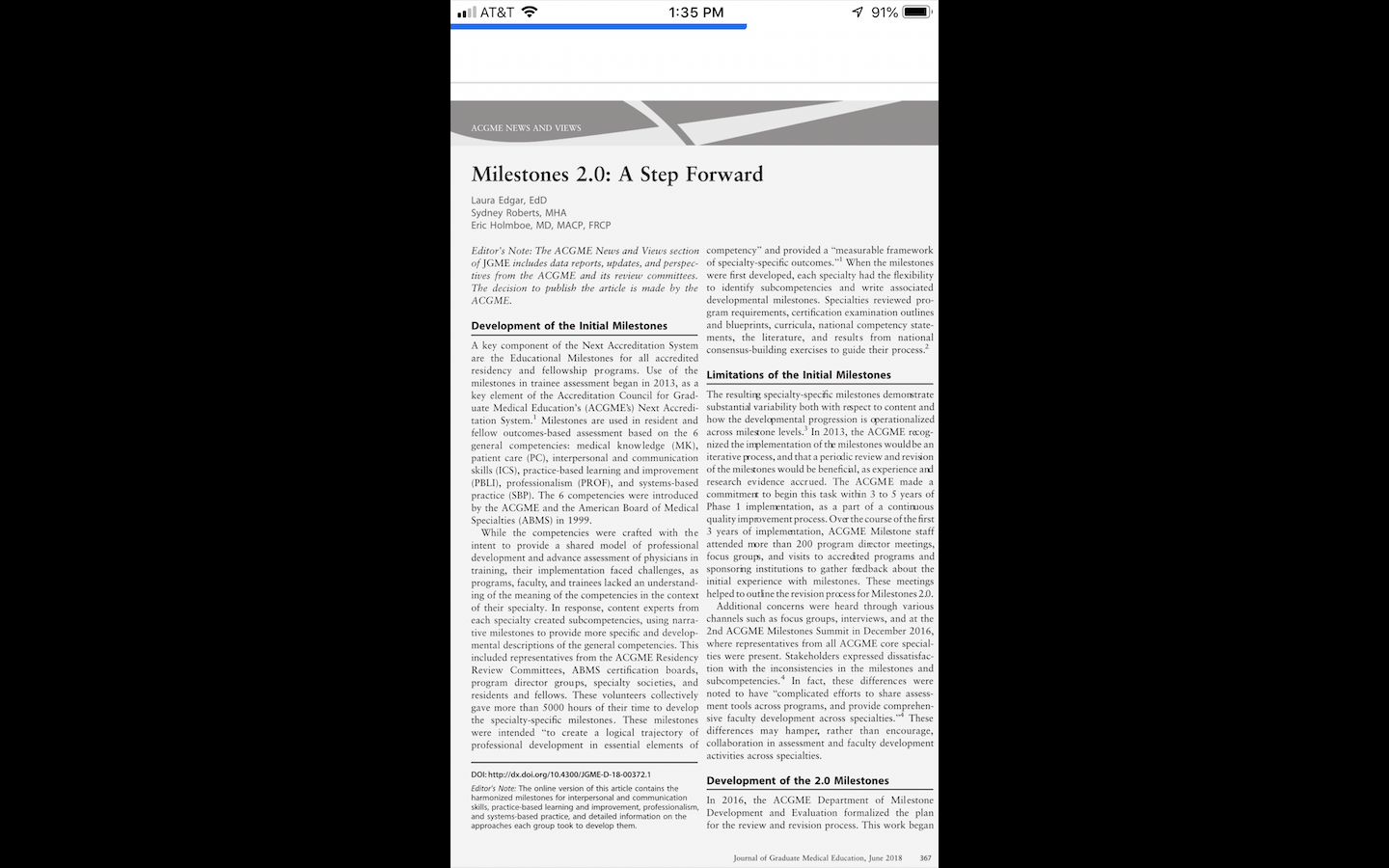 ACGME suggested sub-competencies tailored to neurosurgical education, including research.
Fewer elements, cleaner progression of traceable progress compared to Milestones 1.0
 Sub-competencies arranged in a developmental progression of specific behaviors.
 Fellowship/early practice attributes are included in every case at level 5.
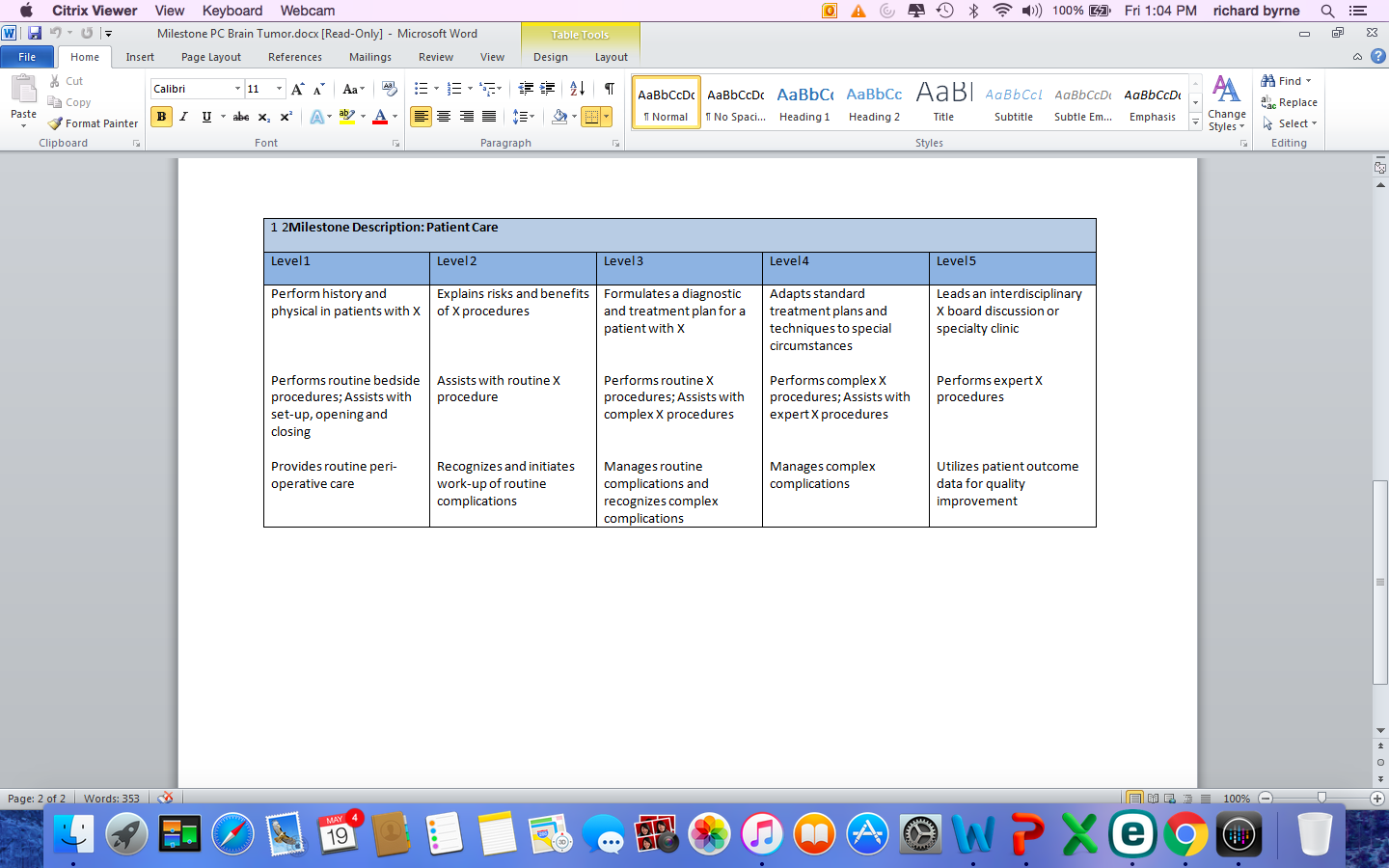 Web Subcommittee
Chair: Sepi Amin-Hanjani

Web site redesign
Choosing a new vendor
PD Toolkit re-design- Randy Jensen, MD, PhD
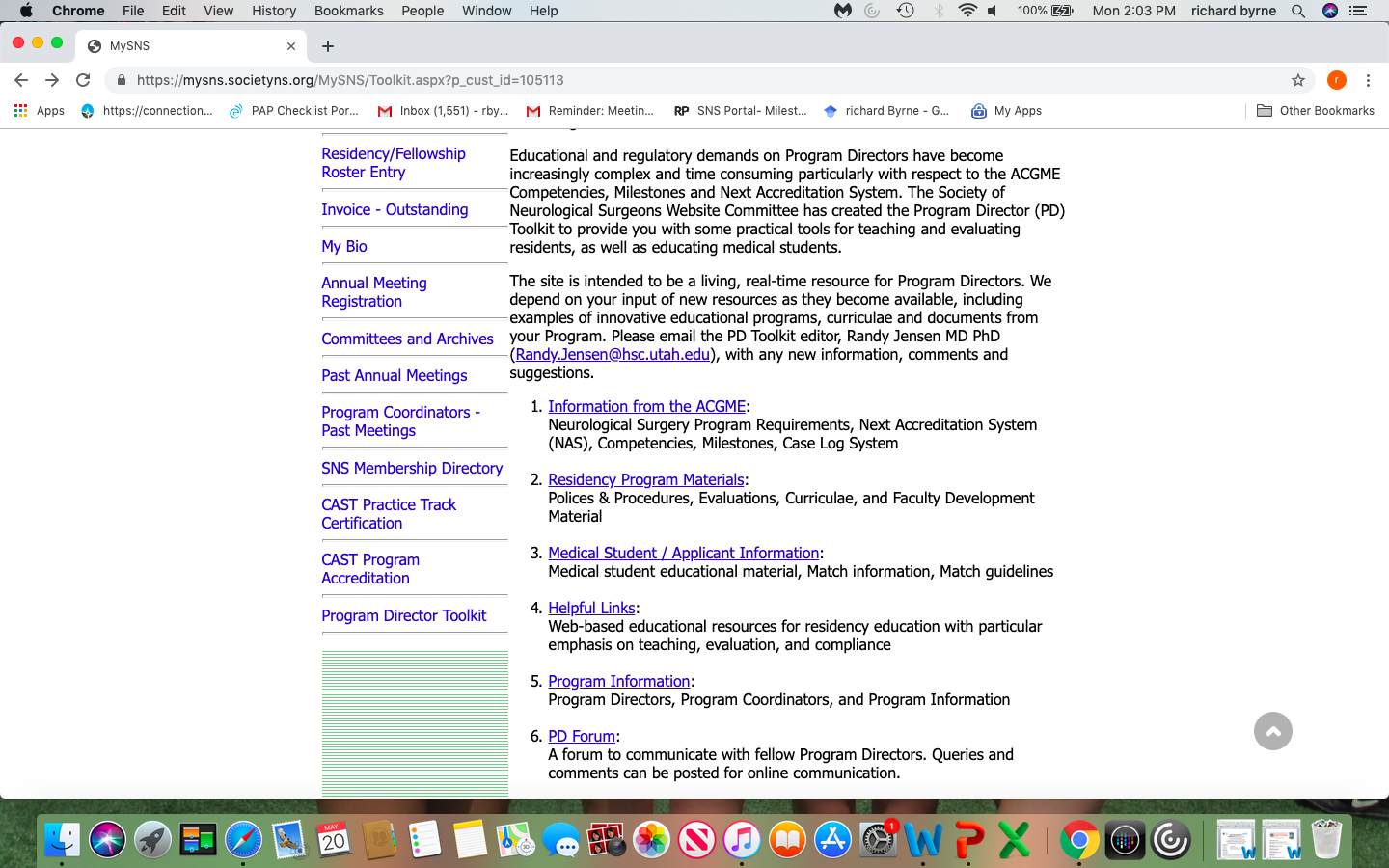 SNS Resident Course UpdateMay 21st, 2019
Gregory J. Zipfel, MD
Resident Course Subcommittee
Rich Byrne
Dan Barrow
Bernard Bendok
Deborah L. Benzil
Joseph Ciacci
Aaron Cohen-Gadol
E. Sander Connolly
William T. Couldwell
Aclan Dogen
Bruce Ehni
Richard Ellenbogen
Isabella Germano 
M. Sean Grady
Michael Haglund
Carl Heilman
Michael Kaplitt
Alexander Khalessi
Paul Larson
David Limbrick
Thomas Origitano
Ali Ozturk
Vikram C. Prabhu
Gustav Pradilla
Ganesh Rao
Scott Shapiro
Philip Stieg
Chris Winfree
Julian Wu
Greg Zipfel (Chair)
SNS Resident Course Portfolio
Intern Boot Camp
PGY5-7
Senior Resident Course
Junior Resident Course
Intern Boot Camp            (PGY1)
Intern Boot Camp
Goal
Help transition medical students into NSG interns

Format 
“Flipped classroom”
Pre-course study
Interactive small group sessions
Skills / simulation stations
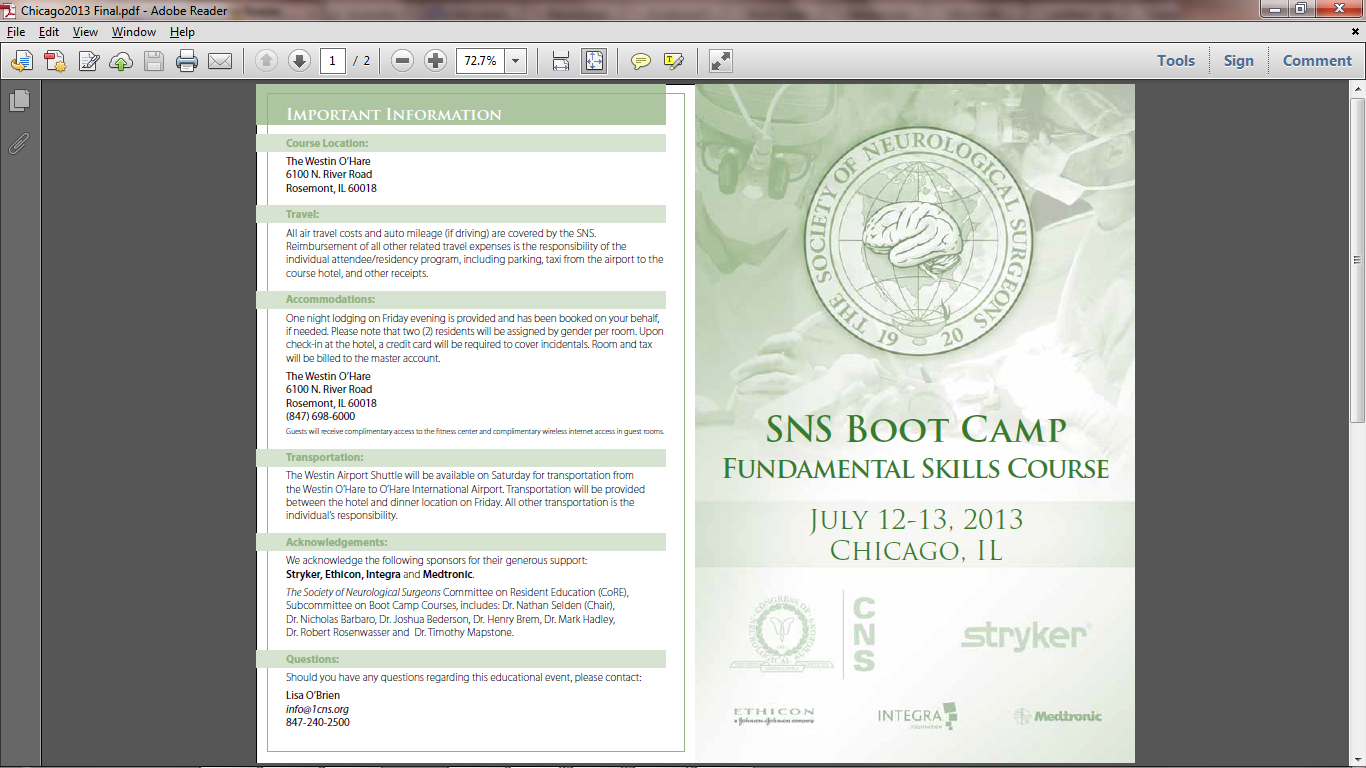 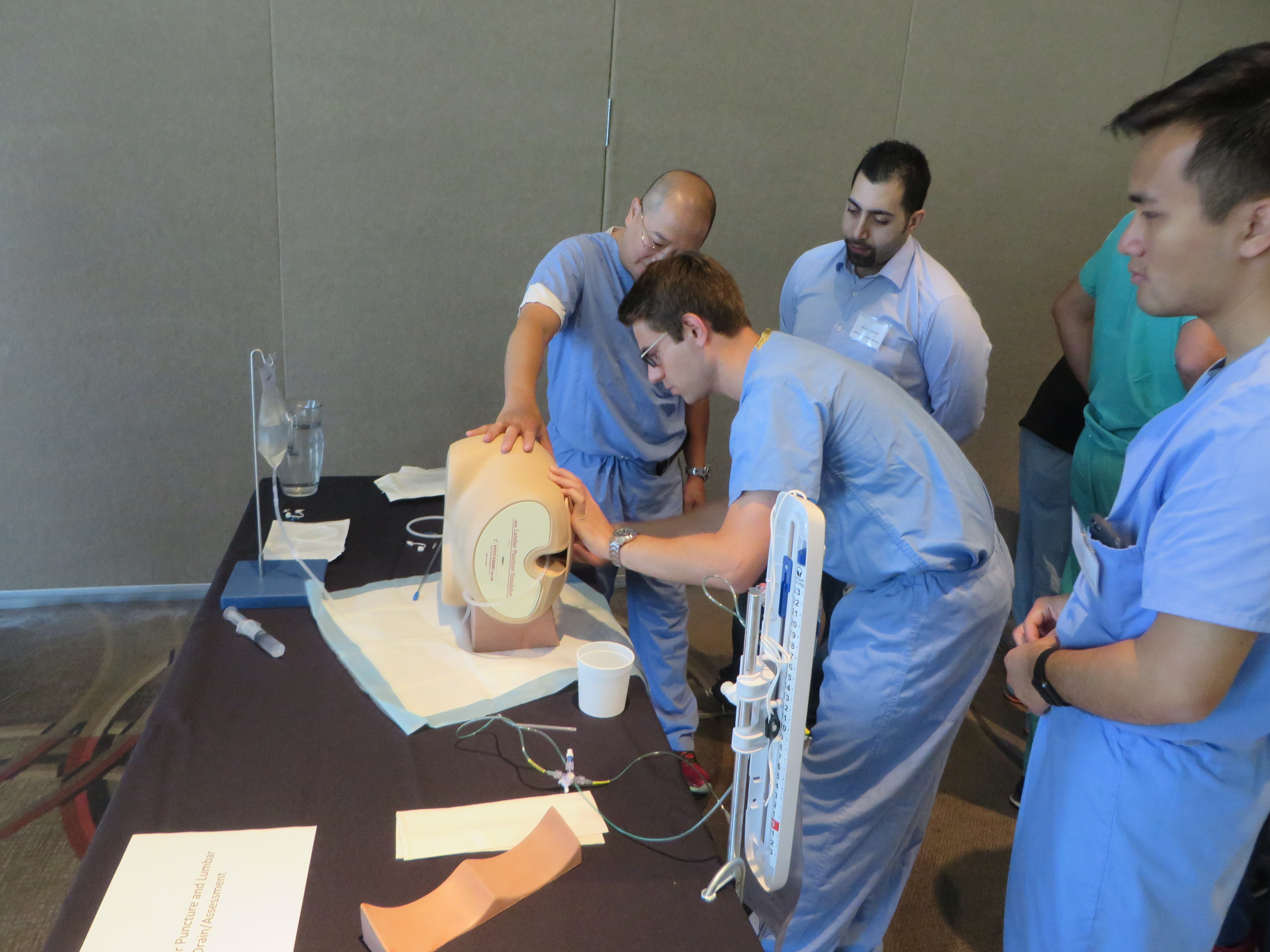 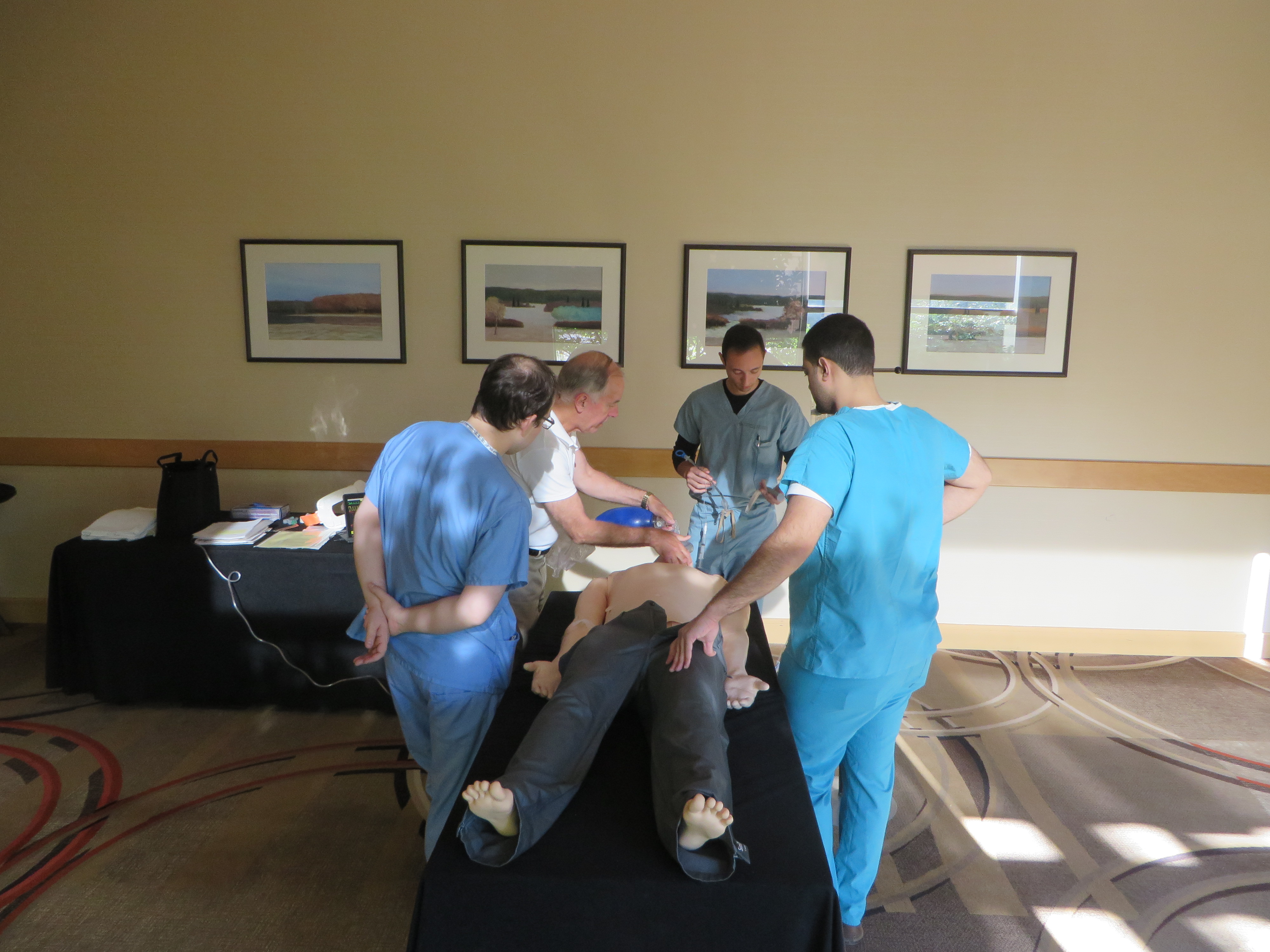 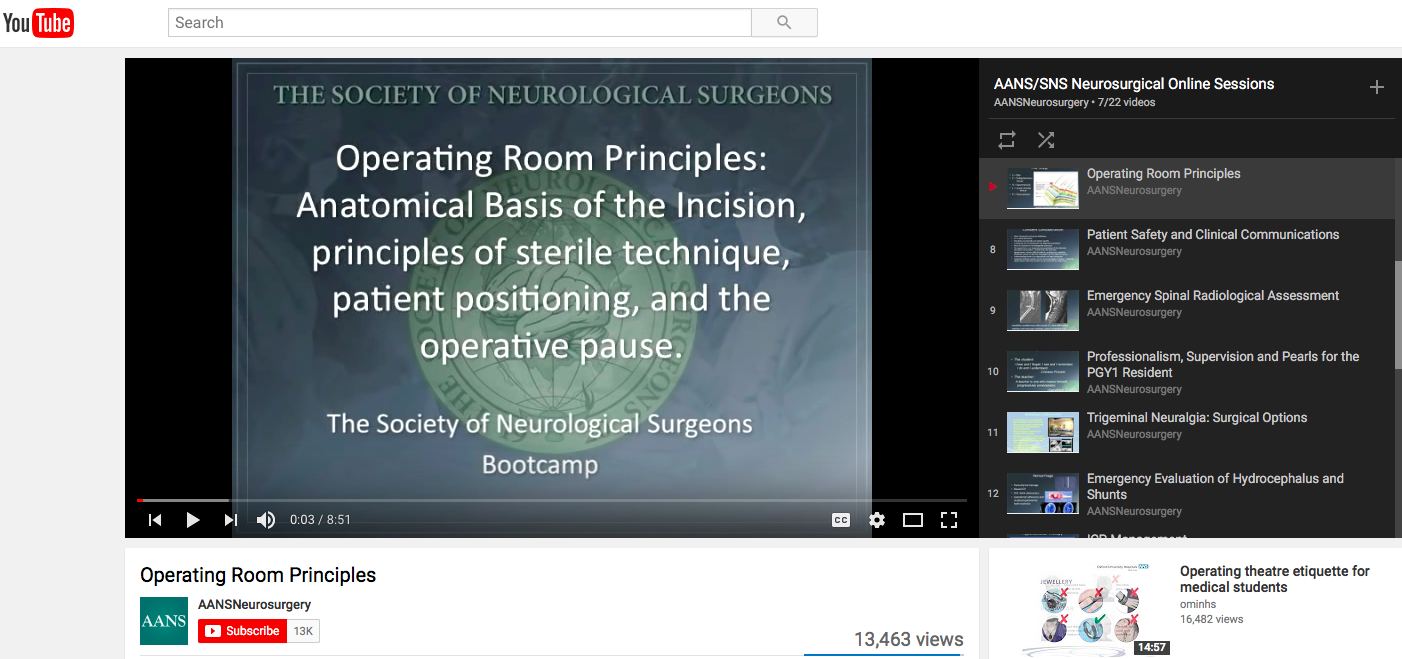 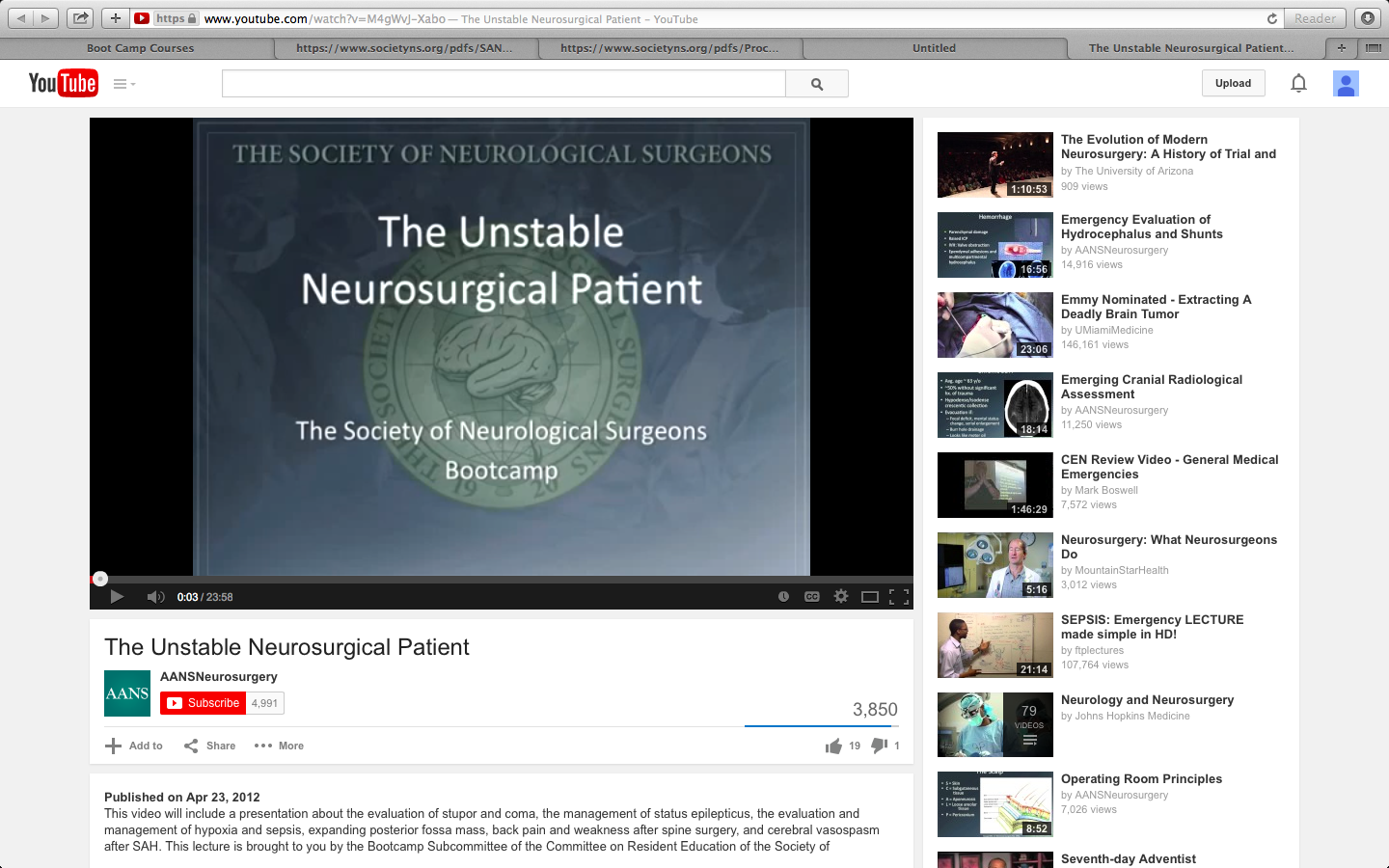 Intern Boot CampNational Director: Julian Wu
July 12-13, 2019
Portland, OR; Directors: J. Ciporen / F.P.K. Hsu / A. Lee 
Houston, TX; Directors: J. Weinberg / J. White

July 19-20, 2019
Boston, MA; Directors: J. Wu / C. Heilman
Chicago, IL; Directors: R. Byrne / T. Origitano

July 26-27, 2019
Atlanta, GA; Directors: G. Pradilla / D. Barrow
Philadelphia, PA; Directors: A. Ozturk / S. Grady
Intern Boot Camp
2019
No major changes 
Near-universal participation across sites
2018 – 232 attended
2019 – 234 enrolled 
Continued very high evaluations 
Very strong industry support
Intern Boot Camp
Primary Industry Sponsor
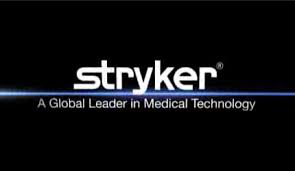 Junior Resident Course  (PGY2)
Junior Resident Course
Goal
Help transition interns into NSG junior residents  

Format 
“Flipped classroom”
Pre-course study
Simulation-based training
Professionalism, leadership, communication
Junior Resident Course
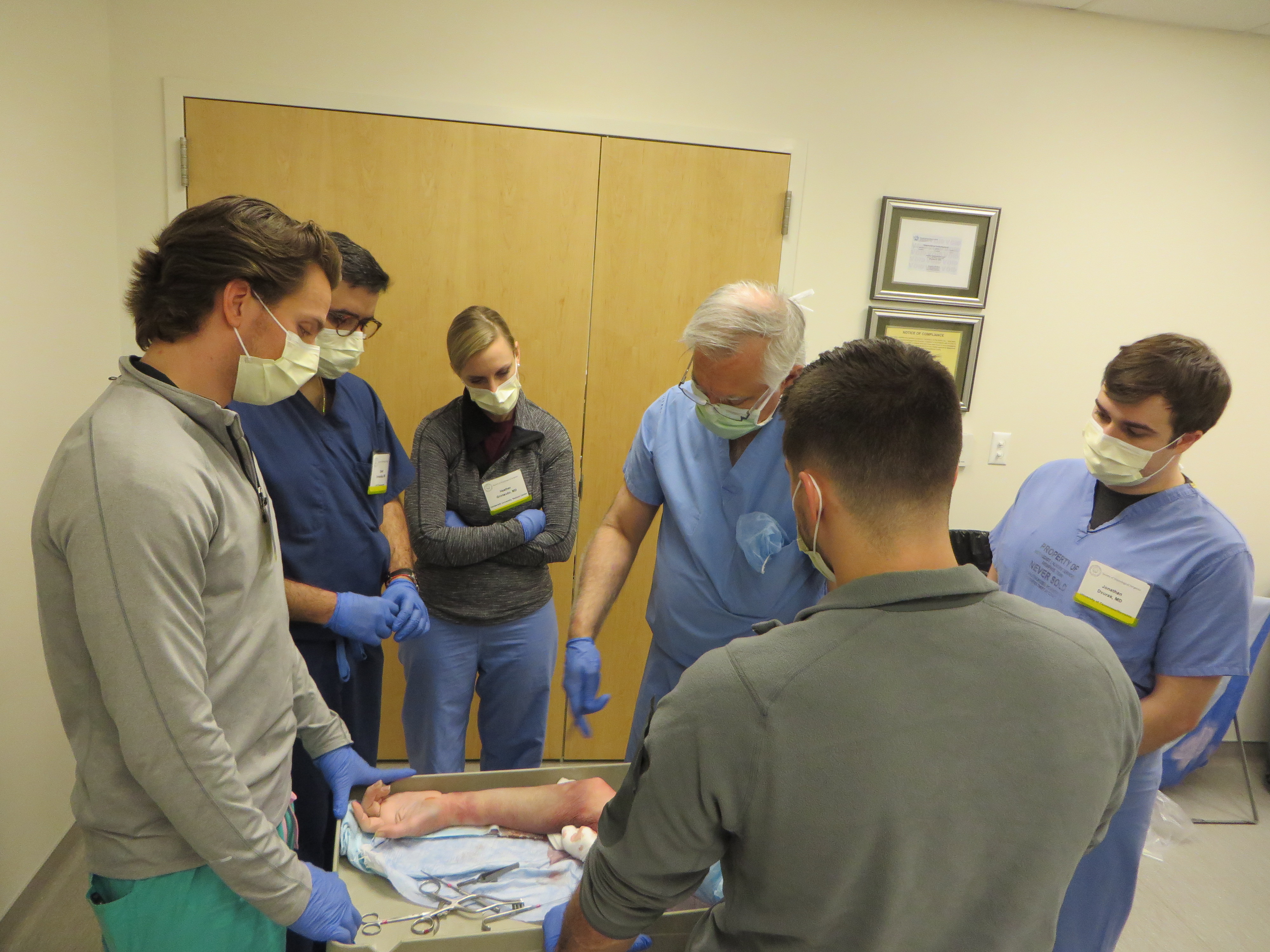 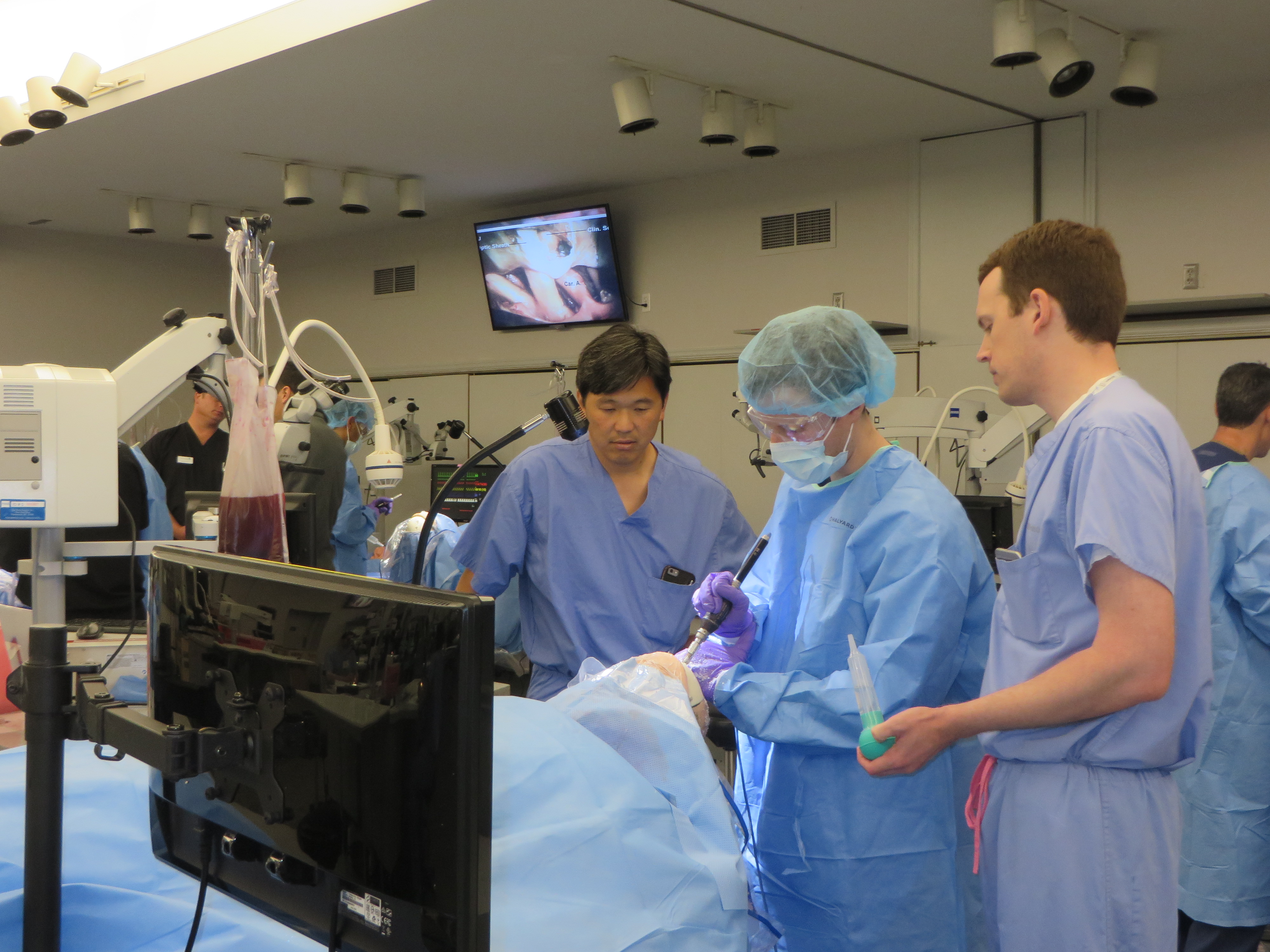 Upper Extremity Prosection              Intraoperative Catastrophe 
											             Management
Junior Resident Course
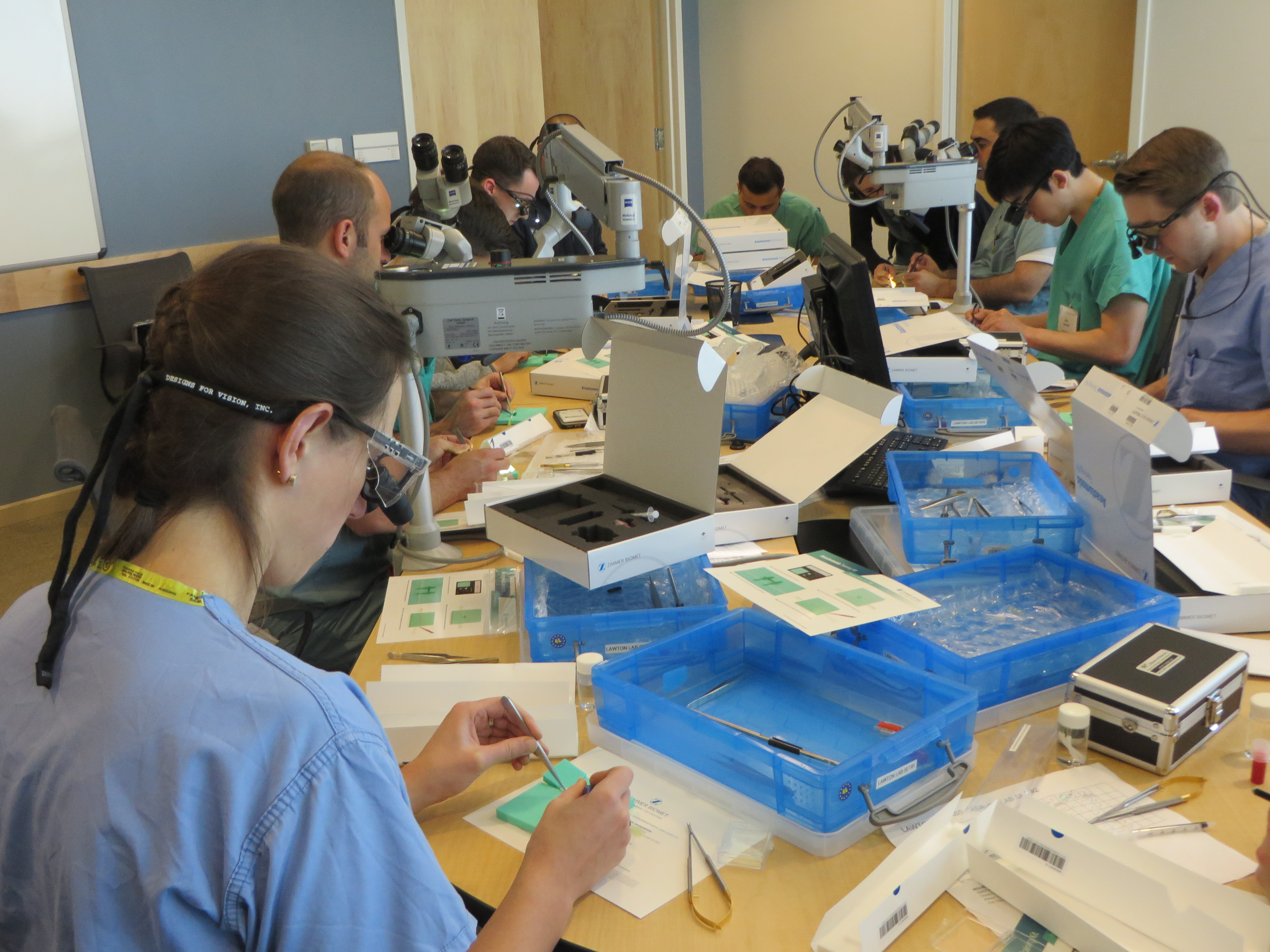 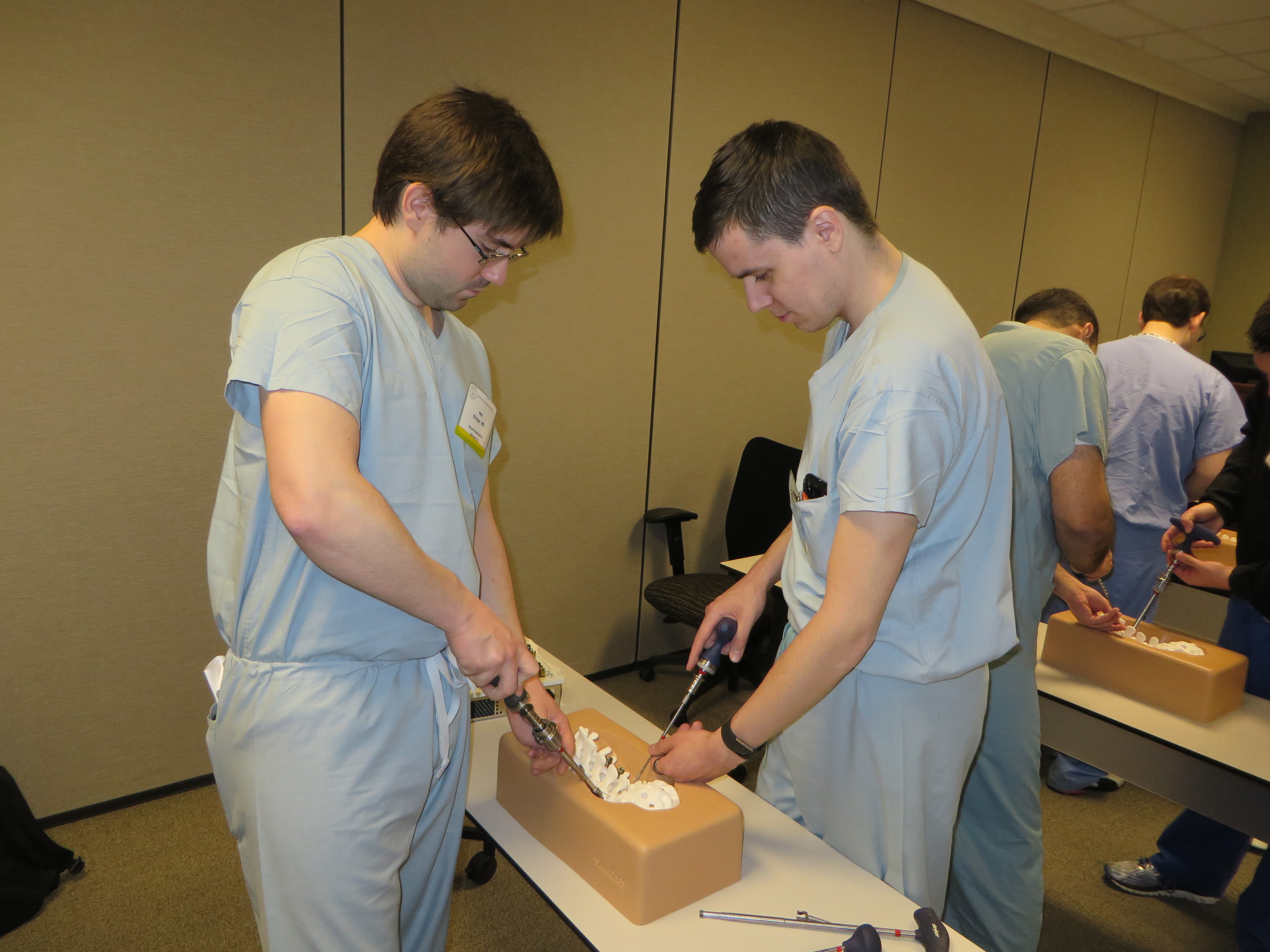 Vessel Anastomosis
Spine Basics
Junior Resident CourseNational Director: Scott Shapiro
April 4-5, 2019
UC San Diego; Directors: A. Khalessi / J. Ciacci

April 24-25, 2019
IU Indianapolis; Directors: S. Shapiro / D. Limbrick

May 30-31, 2019
Weill-Cornell NY; Director: M. Kaplitt / C. Hadjipanayis
Junior Resident Course
2019
Attendance is up
206 in 2019 vs. 198 in 2018
East Coast and Midwest > West Coast
Evaluations remain very strong 
Expansion of spine simulations well-received
Occipital-cervical and lumbar
Industry support relatively strong
Junior Resident Courses
Primary Industry Sponsors
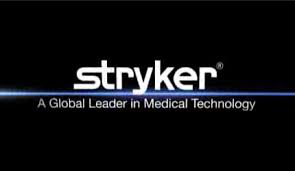 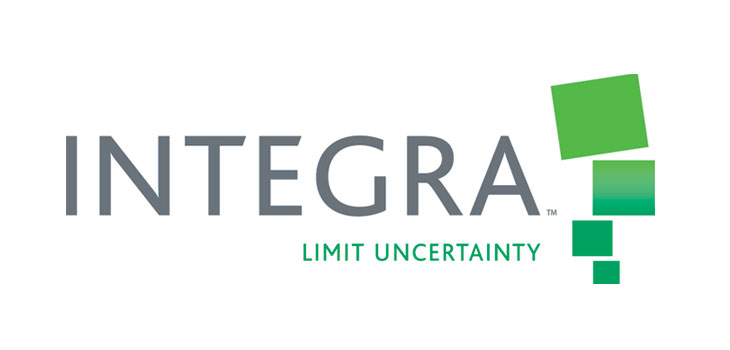 Senior Resident Course (PGY5-7)
Senior Resident Course
2019 – Major Changes
New Focus
Socioeconomic issues only
New Leadership
Deb Benzil / Chris Winfree
New format 
½ day course
Pre-course online modules
Small group discussions
Senior Resident Course
Three Focus Areas
Getting the Right Job and Building a Career
Medicolegal and Ethics Considerations 
Personal Finance
Senior Resident Course
Course Faculty
Deb Benzil
Chris Winfree
Jim Bean
Joe Cheng
William Couldwell
Amir Dehdashti
Stan Pelofsky
John Ratliff
Judy Rosman
Martina Stippler
Luis Tumialan
Robert Whitmore
Richard Wohns
Senior Resident Course April 13, 2019 at AANS
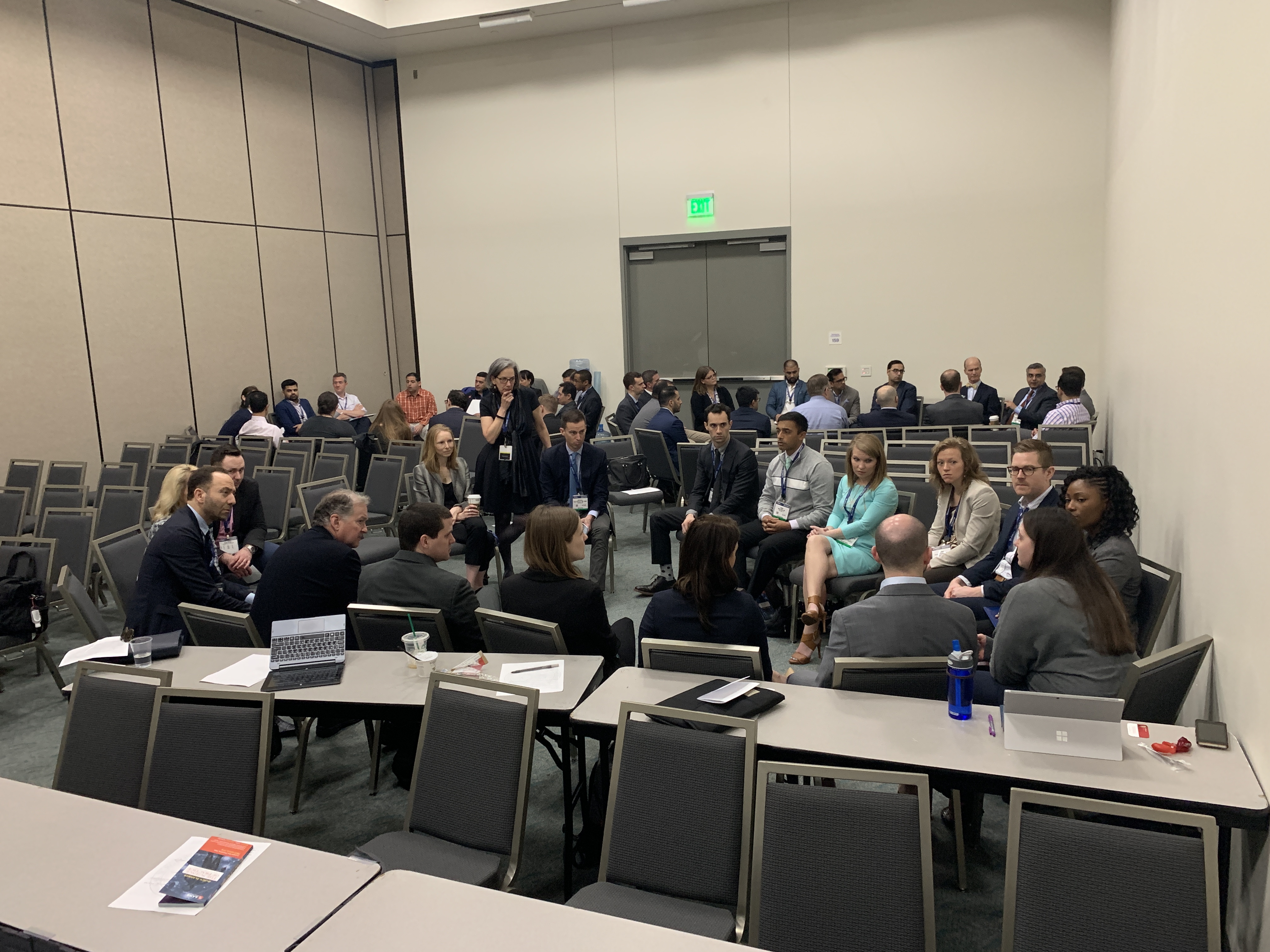 Senior Resident Course April 13, 2019 at AANS
Initial Impressions
Very strong interest (53 paid registrants)
Engaged and diverse faculty (13 faculty)
Very high post-course evaluations
Course Financials
2018 Course Revenues
PGY1 					
Sponsorship			$269,818
Registration			$0

PGY2 					
Sponsorship			$258,607 
Registration 			$36,465

PGY3 				
Registration 			Collected / retained by AANS

Total						$564,890
2018 Course Revenues
PGY1			
Revenue: $269,818		
Expense: $256,382		
Passed Back: $13,436

PGY2
Revenue: $258,607
Expense: $237,933
Passed Back: $20,674
2019 Course Revenues
PGY1 
Continued strong support from primary sponsor (Stryker)
2019 Course Revenues
PGY2
Year-to-year financial pressures remain
Two grant budgets reduced by industry partners
Plan
Engage additional sponsors for 2020
Especially in areas of spine 
Evaluate finances at current courses
Lessons from recent East Coast RFP
Consider registration fees for Intern Boot Camp
Thank-you!
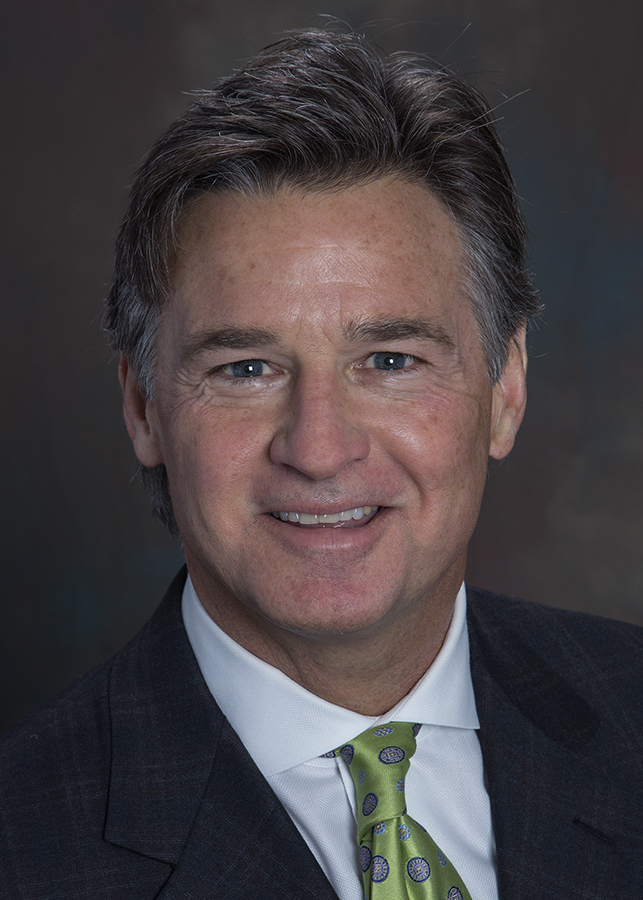 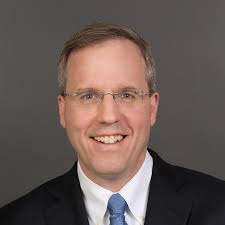 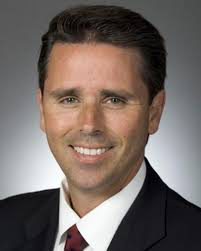 Special thanks to…
All Course Faculty  
All Program Directors / Coordinators 
My WashU Staff – Sophie Church / Gretchen Blow / Michelle Ernst
Joni Shulman, SNS Resident Course Administrator